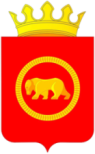 Исполнение бюджетов сельских поселений Пермского муниципального района 
по состоянию на 01.10.2021 года
Докладчик:   Заместитель главы администрации муниципального района по экономическому развитию, начальник ФЭУ   
Гладких Татьяна Николаевна
Анализ исполнения планов по доходам бюджетов поселений  по состоянию на 01.10.2021
Анализ исполнения планов по налоговым и неналоговым доходам бюджетов поселений по состоянию на 01.10.2021 (без учета доходов от платных услуг)
Анализ исполнения планов по налогу на доходы физических лиц бюджетов поселений по состоянию на 01.10.2021
Анализ исполнения планов по подакцизным товарам (продукции) бюджетов поселений по состоянию на 01.10.2021
Анализ исполнения планов по налогу на имущество физических лиц бюджетов поселений по состоянию на 01.10.2021
Анализ исполнения планов по земельному налогу бюджетов поселений по состоянию на 01.10.2021
Анализ исполнения планов по неналоговым доходам бюджетов поселений по состоянию на 01.10.2021
Общий анализ недоимки  по налогу на имущество и земельному налогу в разрезе сельских поселений
Анализ недоимки по земельному налогу  в разрезе сельских поселений
Анализ недоимки  по налогу на имущество физических лиц в разрезе сельских поселений
Данные «Почта России» по вручению писем «Налог-Сервис» адресатам по состоянию на 22.10.2021
Анализ исполнения расходов бюджетов поселений на 01.10.2021
Задолженность сельских поселений по налогам и страховым взносам на 1 октября 2021 года, руб.
Расходы на содержание ОМС на 2021 год, тыс. руб.
Анализ средней заработной платы работников учреждения культуры сельский поселений по состоянию на 01.10.2021